s
a
t
p
i
n
m
d
g
o
to
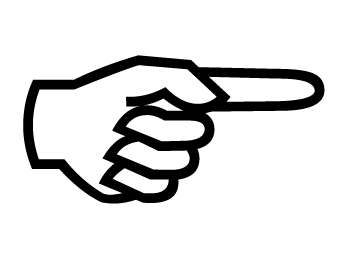 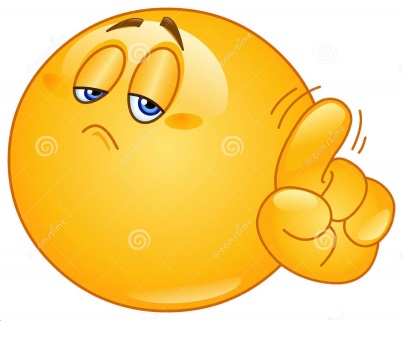 no
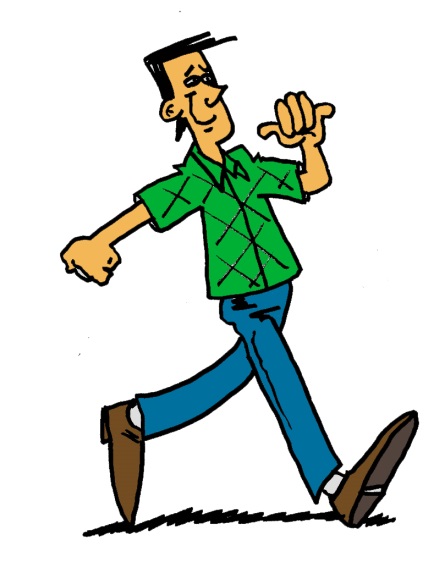 go